20
19
18
17
16
13
10
7
14
8
4
11
12
2
3
15
0
5
6
1
9
KIỂM TRA BÀI CŨ
Câu 1: Làm tròn số 93,89 đến hàng đơn vị.
A. 93				B. 93,9

C. 90				D. 94
20
19
18
17
16
13
10
7
14
8
4
11
12
2
3
15
0
5
6
1
9
Câu 2: Làm tròn số 89,93 đến chữ số thập phân thứ nhất.
A. 89,9				B. 89

C. 90				D. 89,93
20
19
18
17
16
13
10
7
14
8
4
11
12
2
3
15
0
5
6
1
9
Câu 3: Làm tròn số 181 157 đến hàng nghìn.
A. 182 000			B. 181 000

C. 181 100			D. 181 200
20
19
18
17
16
13
10
7
14
8
4
11
12
2
3
15
0
5
6
1
9
Câu 4: Làm tròn số 7 128 993 đến hàng trăm. 
A. 7 128 900			B. 7 128 000

C. 7 128 990			D. 7 129 000
20
19
18
17
16
13
10
7
14
8
4
11
12
2
3
15
0
5
6
1
9
Câu 5: Thực hiện phép tính sau rồi làm tròn đến hàng đơn vị.
(3,5 + 5,9) : 3,2
A. 2					B. 3

C. 2,94				D. 2,9
QUY ƯỚC LÀM TRÒN SỐ
Giữ nguyên bộ phận còn lại.
Nhỏ hơn 5
Nếu chữ số đầu tiên trong các chữ số bị bỏ đi:
Nếu là số nguyên thì ta thay các chữ số bị bỏ đi  bằng  các chữ số 0.
Lớn hơn hoặc bằng 5
Cộng thêm 1 vào chữ số cuối cùng của bộ phận còn lại.
TIẾT 16: LUYỆN TẬP
Dạng 1: Làm tròn số đến các hàng
Bài 76(SGK-37): Kết quả cuộc Tổng điều tra dân số ở nước ta tính đến 0 giờ ngày 1/4/1999 cho biết: Dân số nước ta là 76 324 753 người trong đó có 3695 cụ từ 100 tuổi trở lên.
Em hãy làm tròn các số 76 324 753 và 3695 đến hàng chục, hàng trăm, hàng nghìn.
Dạng 2: Một số ứng dụng làm tròn số vào thực tế
Bài 78 (SGK-38):
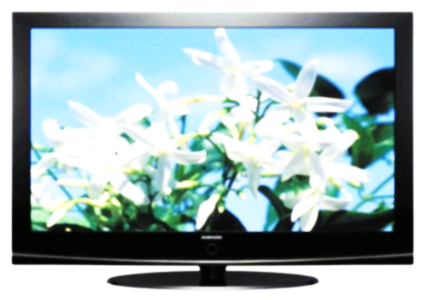 1 inch ≈ 2,54cm.
Đường chéo màn hình   chiếc   tivi này dài khoảng bao nhiêu cm nhỉ?
( làm tròn đến hàng đơn vị)
21 inch
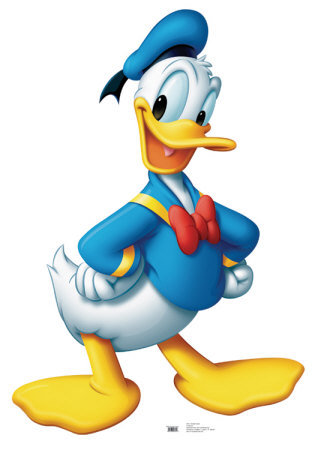 Dạng 2: Một số ứng dụng làm tròn số vào thực tế
Bài 79 (SGK-37): Tính chu vi và diện tích của mảnh
 vườn hình chữ nhật có chiều dài là 10,234m và chiều
 rộng là 4,7 m (làm tròn đến hàng đơn vị).
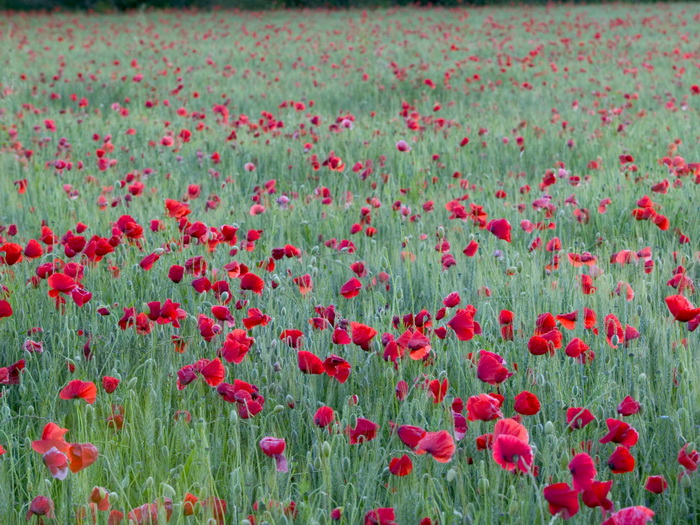 4,7 m
10,234 m
Dạng 3: Áp dụng quy ước làm tròn số để ước lượng kết quả phép tính.
Bài 81 (SGK-37) Tính giá trị (làm tròn đến hàng đơn vị) của các biểu thức sau bằng hai cách:
Cách 1: Làm tròn các số trước rồi mới thực hiện phép tính.
Cách 2: Thực hiện phép tính rồi làm tròn kết quả.
Ví dụ:
HOẠT ĐỘNG NHÓM
                                                 (Thời gian: 5 phút)
Tính giá trị (làm tròn đến hàng đơn vị) của các biểu thức sau bằng hai cách:
Cách 1: Làm tròn các số trước rồi mới thực hiện phép tính.
Cách 2: Thực hiện phép tính rồi làm tròn kết quả.
HOẠT ĐỘNG NHÓM
                                                 (Thời gian: 5 phút)
Tính giá trị (làm tròn đến hàng đơn vị) của các biểu thức sau bằng hai cách:
Cách 1: Làm tròn các số trước rồi mới thực hiện phép tính.
Cách 2: Thực hiện phép tính rồi làm tròn kết quả.
thứ nhất
thứ hai
Trường hợp 1
thứ ba
…
Trường hợp2
Quy ước
Đến chữ số 
thập phân
LÀM TRÒN 
SỐ
đơn vị
Dễ ước lượng
chục
Ý nghĩa
Đến hàng
trăm
Dễ tính toán
...
…
Dễ nhớ
Mảnh ghép bí mật
Danh nhân lịch sử Việt Nam
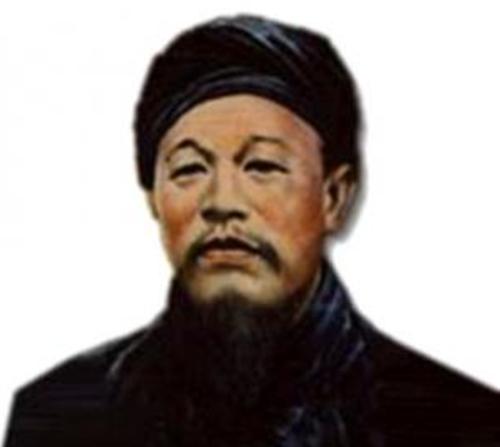 1
2
Câu 1
Câu 2
3
4
Câu 3
Câu 4
5
6
Câu 5
Câu 6
Mảnh ghép bí mật
Danh nhân lịch sử Việt Nam
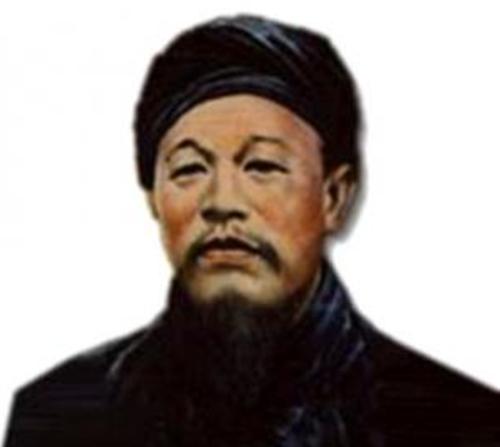 HOÀNG HOA THÁM
Sơ lược tiểu sử Hoàng Hoa Thám
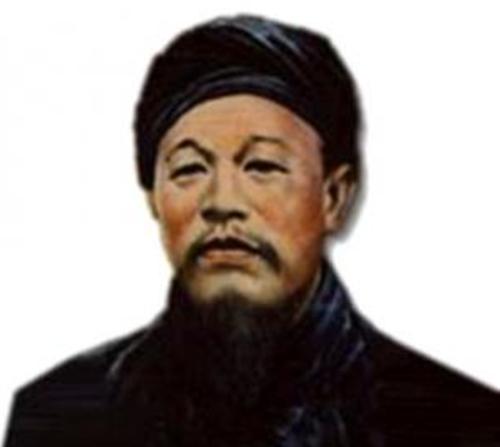 Hoàng Hoa Thám (1858 – 1913) tên thật là Trương Văn Thám, hồi còn bé có tên là Trương Văn Nghĩa, quê ở làng Dị Chế, huyện Tiên Lữ, tỉnh Hưng Yên; sau di cư lên Sơn Tây (Hà Tây), rồi đến Yên Thế (Bắc Giang)
Ông đã tham gia rất nhiều cuộc kháng chiến chống thực dân Pháp. Đặc biệt, ông là thủ lĩnh tối cao của phong trào Yên Thế, là thủ lĩnh danh tiếng nhất của phong trào nông dân chống Pháp với biệt danh "Hùm xám Yên Thế".
Câu hỏi 1:  Làm tròn số 2345,56 tới hàng phần mười?
A. 2345,5
B
B.  2345,6
C. 2345
D.  2345,7
Câu hỏi 2:  Làm tròn số 2407 tới hàng trăm
A. 2500
B. 2400
B
C. 2410
D. 2417
Câu hỏi 3:  Làm tròn số 345,3 tới hàng đơn vị ?
A. 340
B.   345
B
C. 345,3
D.  350
Câu hỏi 4:  Làm tròn số 0.978 tới hàng đơn vị?
A. 0.9
B.   1
B
C. 0.98
D.  0.980
Câu hỏi 5:  Làm tròn số 7864 tới hàng nghìn?
A. 8000
A
B.   7900
C. 7890
D.  7964
Câu hỏi 6:  Làm tròn số 6497 tới hàng cao nhất?
A. 6500
B.   6490
C. 6000
C
D.  6400
HƯỚNG DẪN VỀ NHÀ 
- Học và nắm vững hai quy ước làm tròn số.
- Xem lại các bài tập đã làm
- BTVN: 93, 94, 96, 101 SBT/16.
CẢM ƠN QUÝ THẦY CÔ 
VÀ CÁC EM HỌC SINH